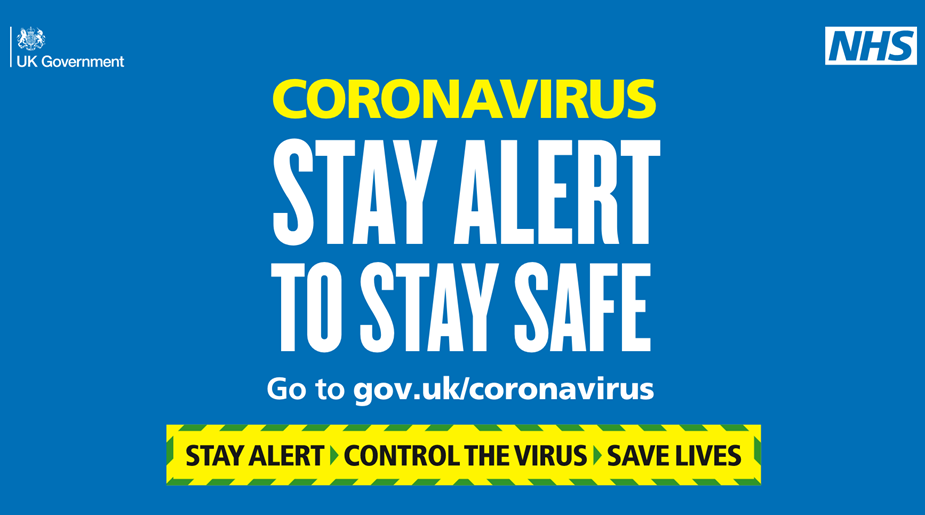 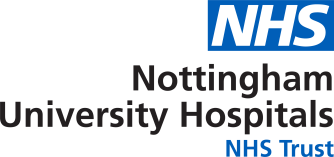 How our Medicines Information Centre has adapted to working during the COVID-19 pandemic
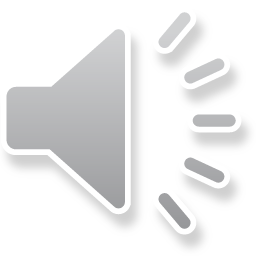 Catherine Stephenson , Seema Chaturvedi, Alex Madeley, and Debbie Storer

Medicines Information Centre, 
Nottingham University Hospitals NHS Trust
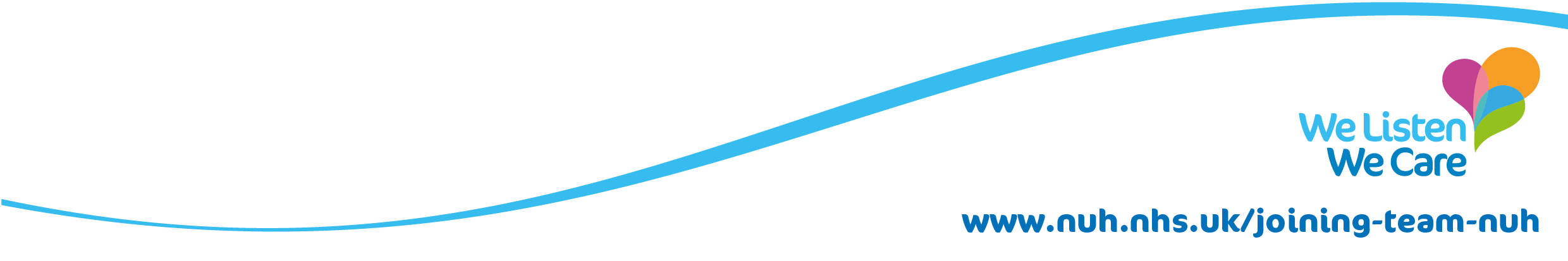 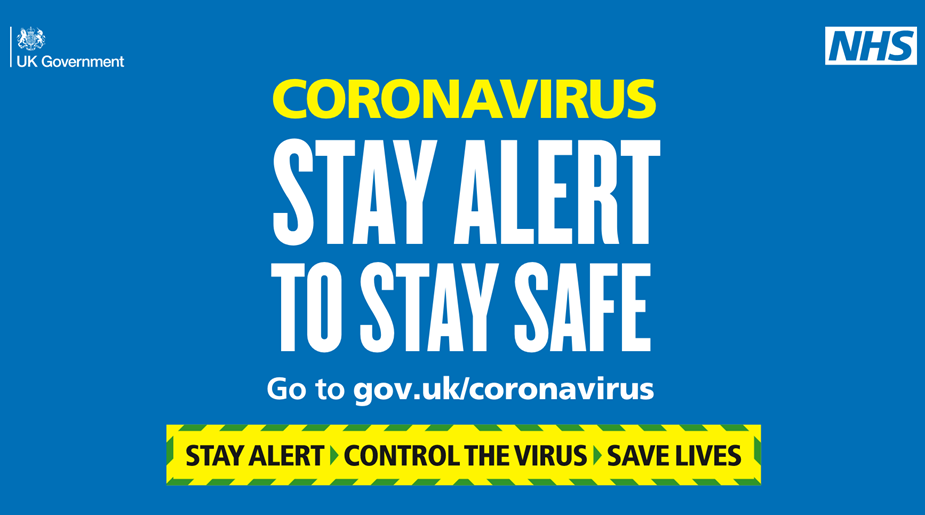 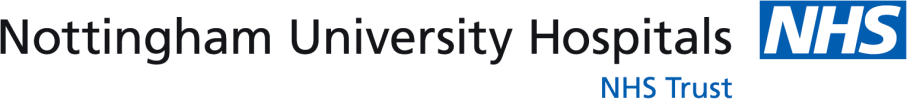 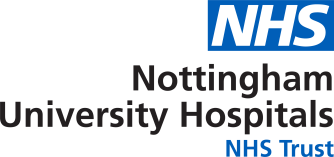 BACKGROUND

The COVID-19 pandemic has required Medicines Information (MI) Centres to adapt to different methods of working during  both the initial stages  of the pandemic and in the long-term.

A reduction in staffing levels in our MI centre led us to focus on the most appropriate ways to prioritise our service. 
 
Initially, with no access to Trust laptops and limited IT support, we needed to consider how self-isolating staff could work effectively from home and how  staff training and the medicines helpline for patients could be supported.

This model has evolved with the increased provision of Trust IT support  and some changes made to the delivery of our service will remain in the long-term.
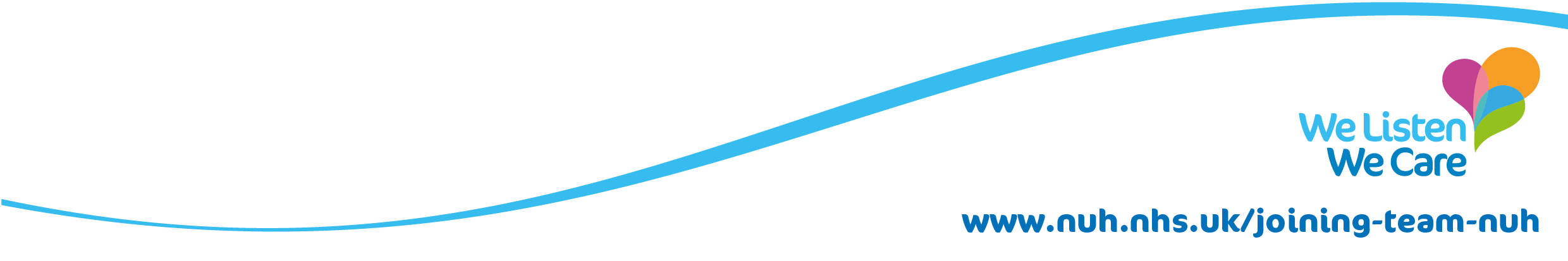 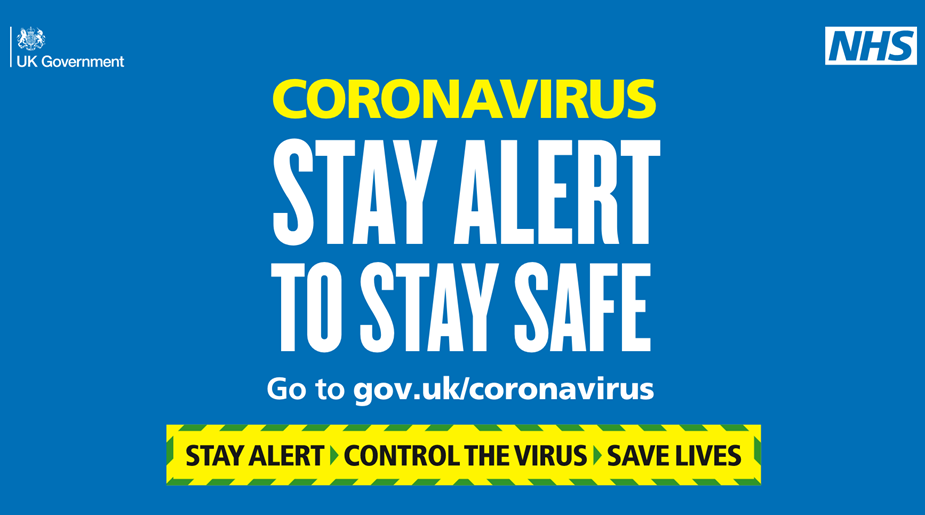 EFFECTS OF THE COVID-19 PANDEMIC
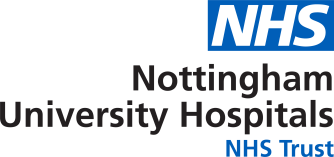 All services continued despite reduced staffing
↓ MI enquiries  from Outpatient clinics and surgical wards
MI staff self isolating
MI Band 7 supporting Critical care
↓ STAFFING
MI WORK
Band 6 supporting wards
SUPPORTING COVID  PANDEMIC
Producing Trust wide communications. 
Covid Information section on Pharmacy Intranet set up
Critical care enquiries
Staff sickness
WORK ENVIRONMENT
Safety – regular cleaning of workstations and hand hygiene.
↓ Staff accommodated in office  -  social distancing, wearing masks
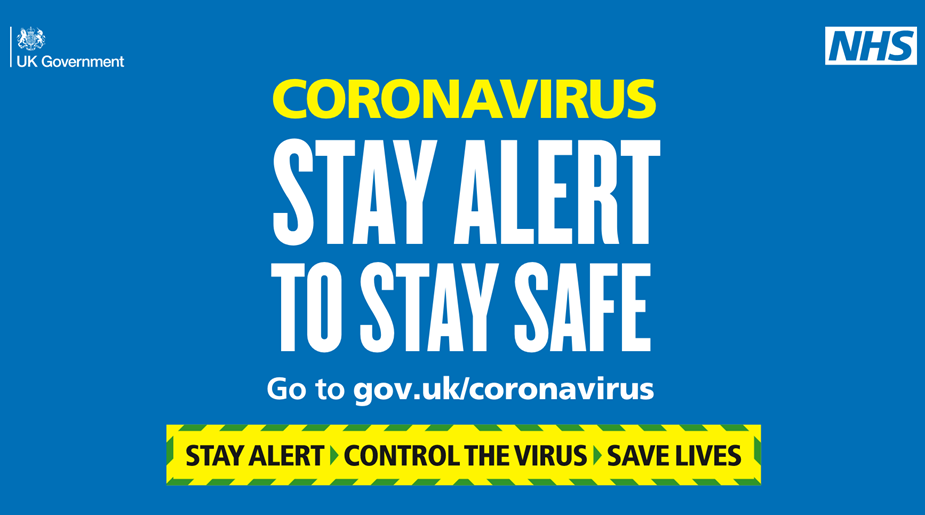 ADAPTATIONS
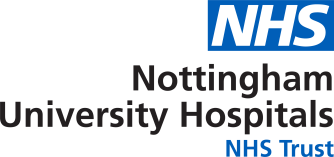 Remote working: 
Enquiry answering
MARCH 2020
No access to Trust laptops or VPN connection
Use phone/ iPads to access work emails and work on home pcs
Follow MI ICT business continuity plan :
Provided with list of  information sources and passwords 
Document enquiries on Microsoft word Mi-databank template and email to colleague in MI office
Phone calls transferred from MI office to mobile phone



s
JULY 2020
Trust laptop available with VPN connection

Access to Trust intranet and information sources

Direct access to Mi-databank

Phone calls transferred from MI office to mobile phone
Telephone line transferred to Pharmacy admin team when MI staff unavailable
MI staff bleeped for urgent enquiries
Calls answered on return from wards
Medicines helpline
Training
1:1 training to continue with social distancing/use of masks
Trust allow access to large rooms to maintain social distancing when training larger groups
Use of Microsoft teams
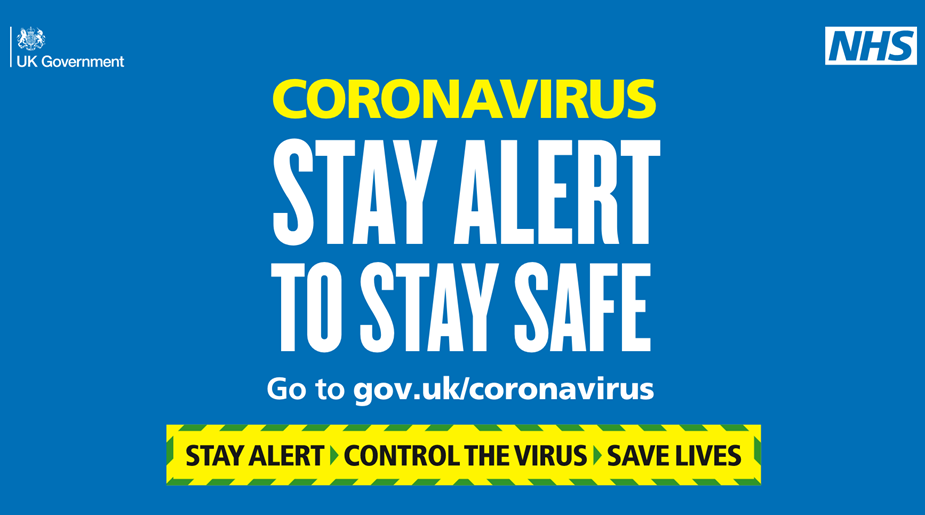 DISCUSSION  AND THE FUTURE
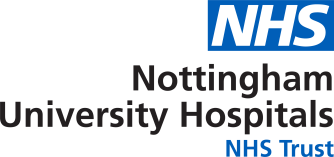 Working during the COVID-19 pandemic has required us to review and adapt our MI service
We initially prioritised our enquiries to those relating to COVID-19 and to support the medicines helpline for patient, due to reduced staffing
During the early stages of the pandemic only very limited Trust IT support was available to allow our staff to work remotely. 
Recent availability of Trust laptops with a VPN connection and direct access to Mi-databank has facilitated remote working  and supported social-distancing 
In the future, MI staff will continue to be rostered to work remotely, allowing uninterrupted and efficient use of time for  project work and complex enquiries.
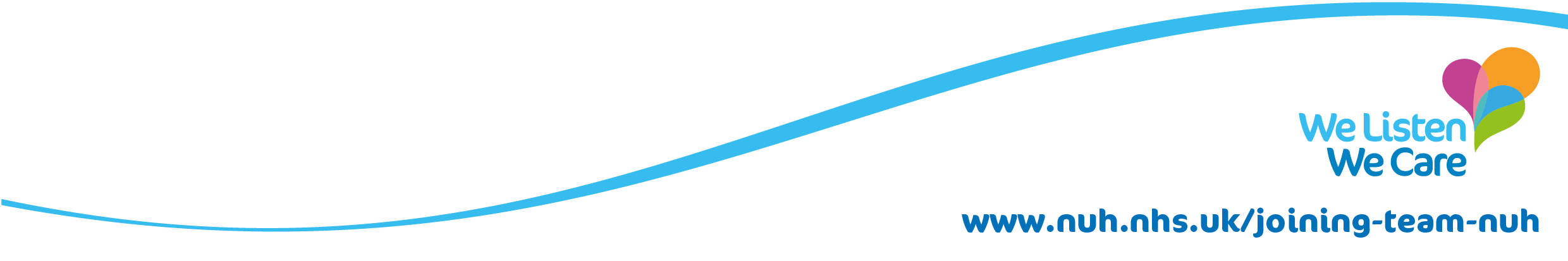